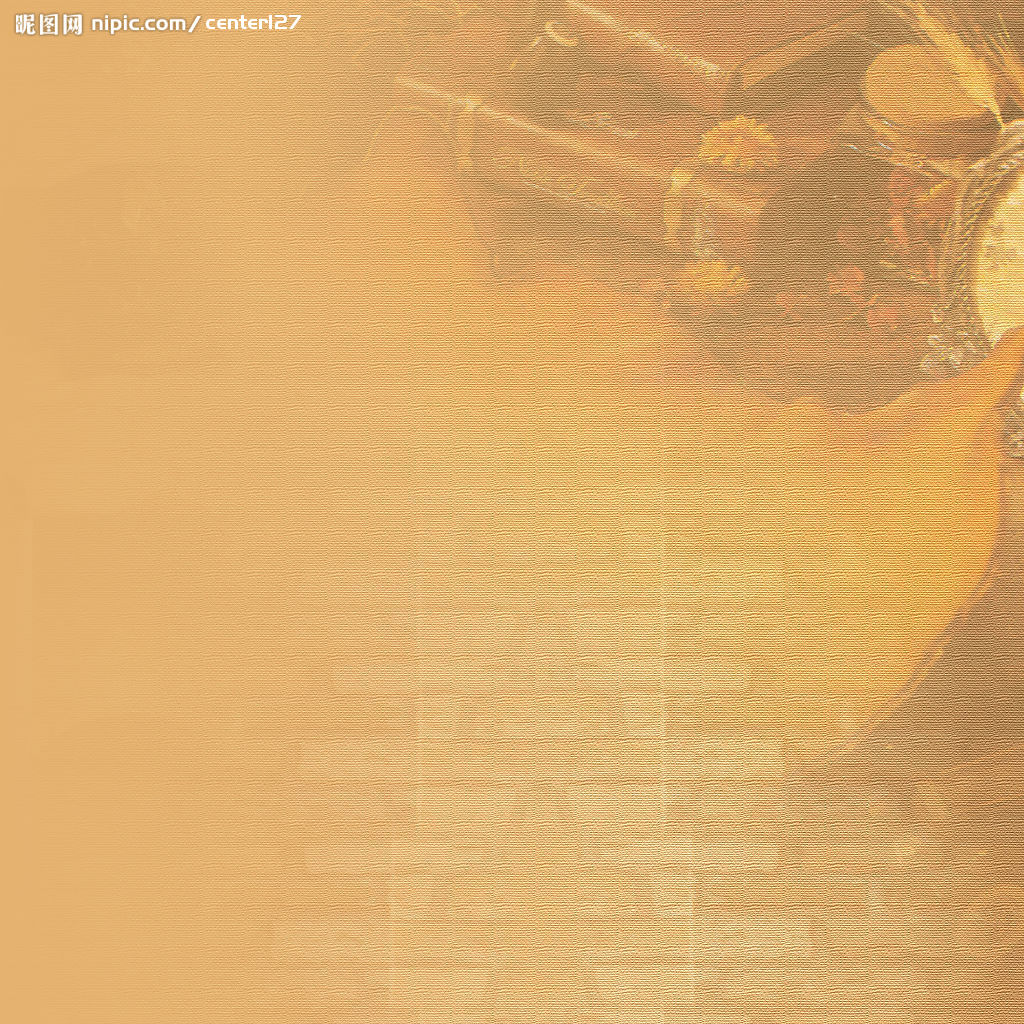 華語教育暨服務志工實務工作坊
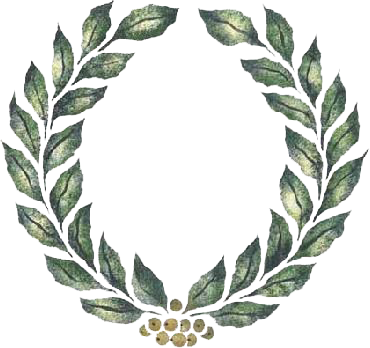 主講人：國立彰化師範大學─張慧美教授
──漢語語言學的準備策略
講 題：如何準備華語教學教師認證考試
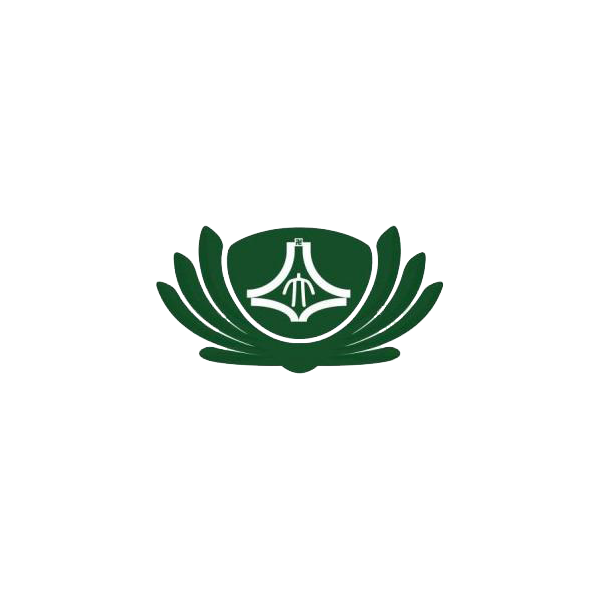 日期：2016年6月4日（六）
時間：10:00-12:00
地點：慈濟大學校本部
              第三教學研討室
主辦單位:華語教學學程
協辦單位:東方語文學系
華語教學學程  誠摯邀請您